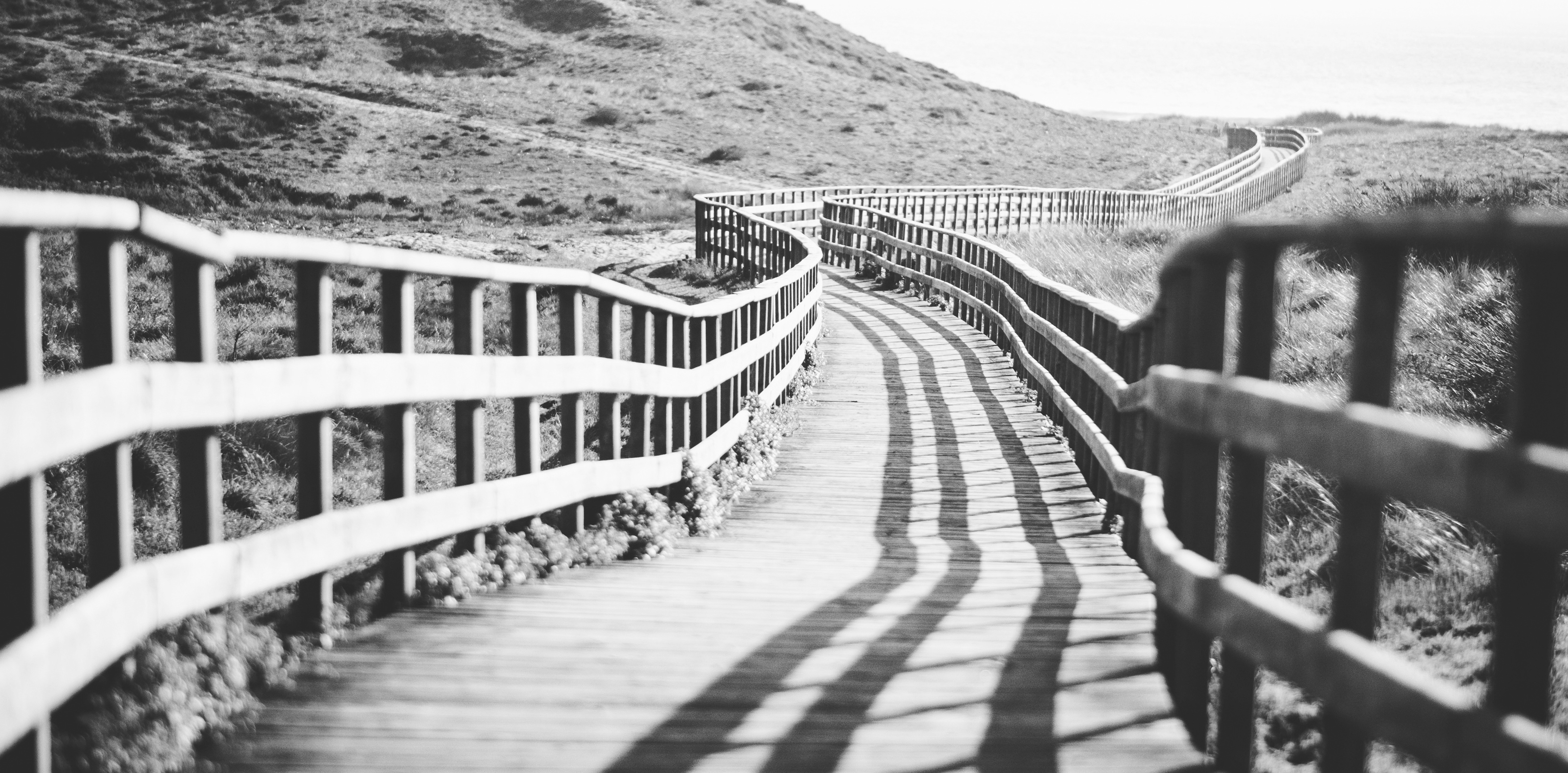 Know the lifetime income landscape
[Speaker Notes: Guaranteed lifetime income plays a significant role to living securely and confidently in retirement. Navigating the lifetime income landscape can be a challenge. Retirement income options come with various strategies, trade-offs and risks.

As the offerings have expanded in the marketplace, it's important to have deeper conversations with plan sponsors and respective investment committees and conduct due diligence on the underlying investment options. Information should be communicated in a simple format so the decision makers can make informed decisions with the proper due diligence.]
A closer look at in-plan annuities
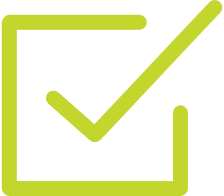 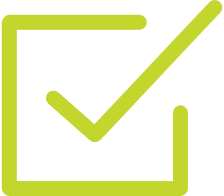 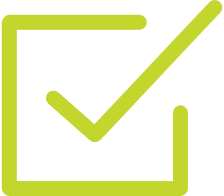 Integrates a lifetime income solution into a target-date fund or managed account which is made available through the investment menu
Gives the option – without the obligation – to roll assets into a guaranteed income stream.
One of the easiest lifetime income solutions to adopt – when embedded in a familiar target date or managed account structure
[Speaker Notes: So , what are in-plan annuities? 
During the working years, a portion of the employee’s contribution is allocated to a guaranteed income product. 
In-plan annuities can be wrapped into a target date-like structure. An allocation to an annuity is built into the overall glidepath of the retirement plan. At retirement, around 40% is allocated to an annuity product. This percentage can vary depending on specifics. It could also be structured as part of a range of QDIA-eligible structures. 
While annuities can be very complex, it’s easiest for investors to adopt these solutions by embedding them into something that the participants are already familiar with — such as a target date or managed account offering. 
Again, the benefit of an in-plan annuity gives the option, but not the obligation, to convert those assets into a lifetime income stream at the point of retirement.]
Understanding the lifetime income landscape1
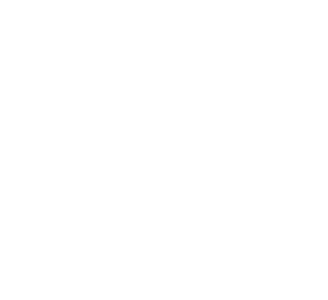 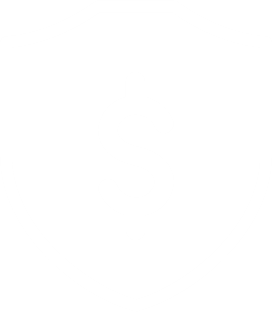 Emphasizes liquidity
Emphasizes longevity risk protection
1 Insurance product guarantees are backed by the claims-paying ability of the issuer.
[Speaker Notes: When it comes to comparing lifetime income options, there are multiple options that range from preserving liquidity to mitigating longevity risk. The various strategies and tradeoffs come with different levels of risk. This is why it’s important to consider all options before recommending which solution is most appropriate for workforce.]
Options emphasizing liquidity
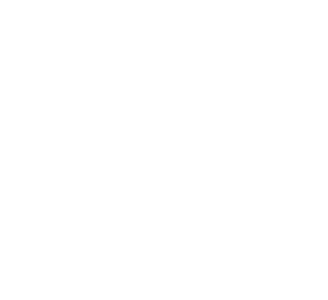 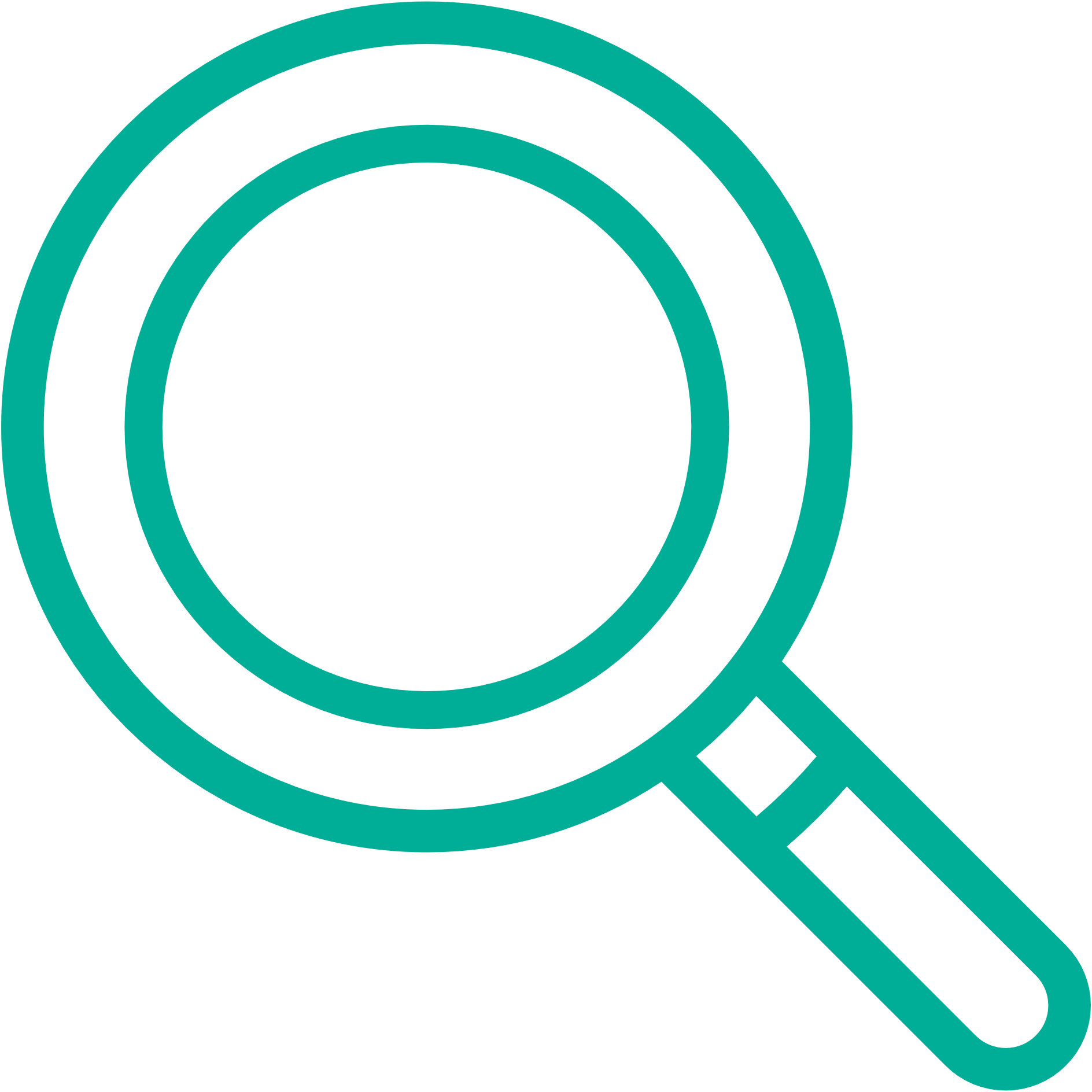 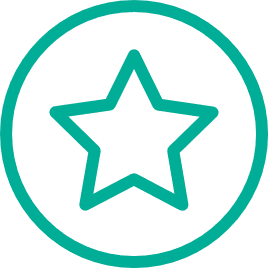 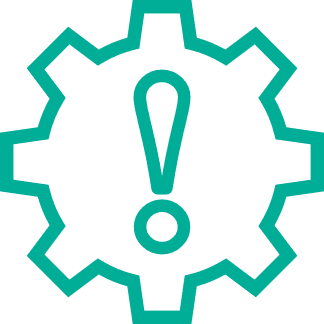 * Insurance product guarantees are backed by the claims-paying ability of the issuer.
[Speaker Notes: Systematic withdrawal
Allows automated payments from an investment account.
Payments are not guaranteed, but the accountholder has full access to the balance of the account.
This option offers potential for growth, but the balance is exposed to market volatility. 
It’s possible that the account will run out of funds in retirement.
There is no insurance protection or guarantees.

Managed payout fund 
A professional managed investment – typically within a mutual fund or Collective Investment Trust.
It provides the accountholder regular income payments that can fluctuate and not guaranteed.
As an actively managed fund, the participant has full access to the account balance. 
There is the potential for growth in retirement.
On the flip side, fees can run high. 
The balance is exposed to market volatility. 
The account could run out during retirement. 
This type of investment does not offer insurance protection or guarantees.

Guaranteed minimum withdrawal benefit (GMWB)
Guarantees a specified percentage of withdrawal from the participant’s accumulated balance which is invested in an underlying portfolio. 
Once the account balance is exhausted, the provider guarantees a payout for life. 
The accountholder has full access to its investment. 
There is the possibility of a minimum guaranteed return while saving, backed by the claims-paying ability of the issuer. 
This is the only investment among retirement income options offering liquidity that guarantees income for life.]
Options emphasizing longevity risk protection
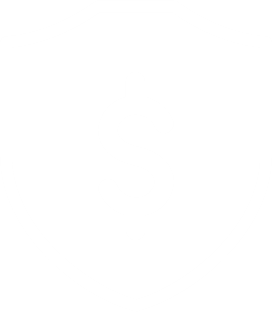 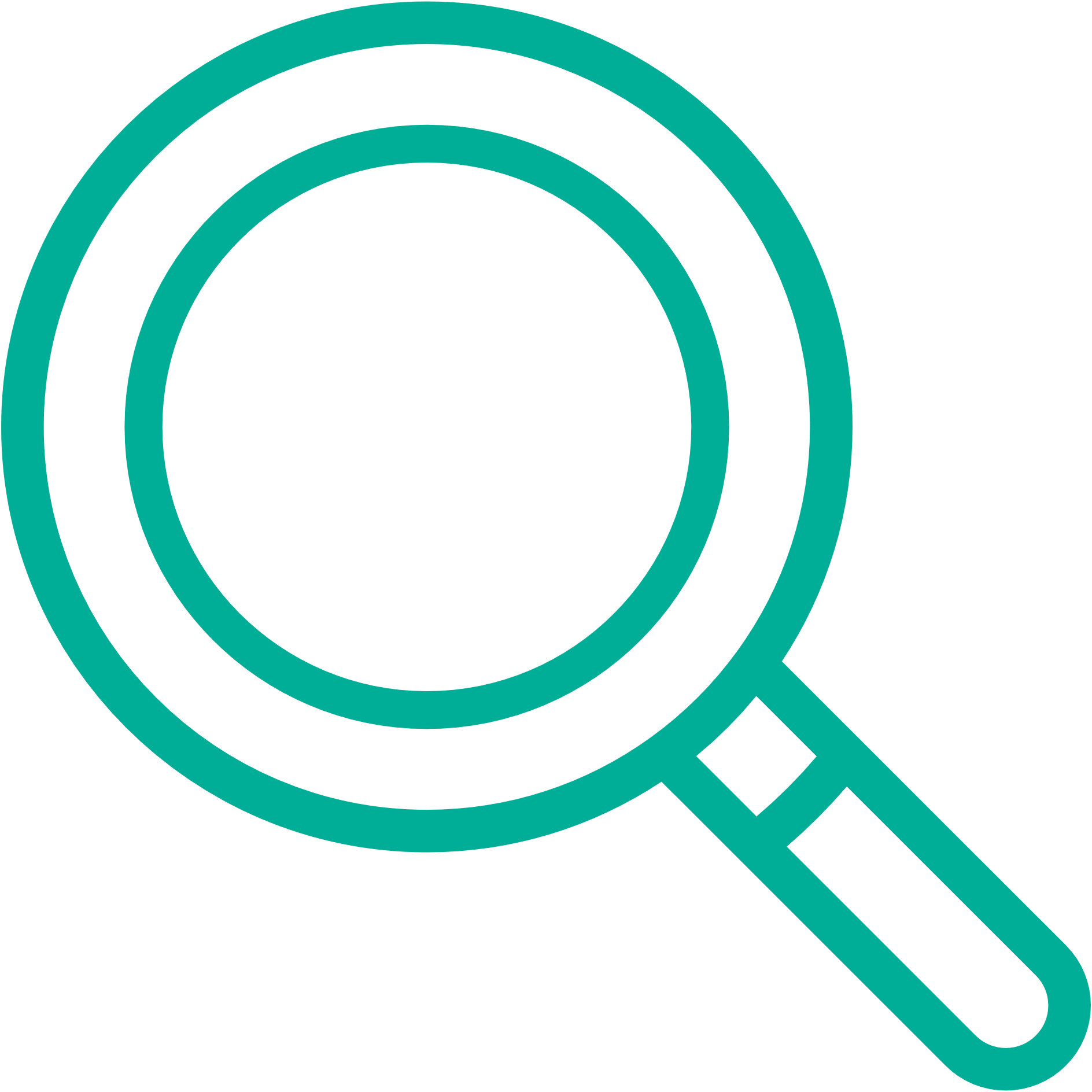 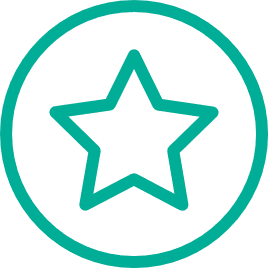 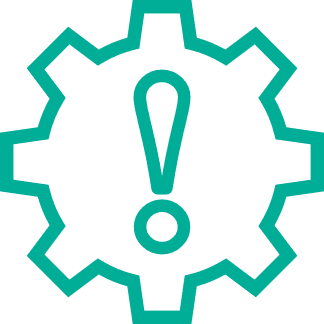 1 Insurance product guarantees are backed by the claims-paying ability of the issuer.  2 Product feature is not universal and may vary by product.
[Speaker Notes: Deferred fixed annuity 
Provides guaranteed returns during accumulation and guaranteed lifetime income during retirement. 
Potentially offers lower portfolio fees and less risk of market volatility. 
The accountholder has full access to the account balance prior to annuitization but loses liquidity once the assets are annuitized. 
The investor enjoys guaranteed returns while saving
There’s even the potential for increased income payments in retirement. 
This type of annuity guarantees the retiree will receive guaranteed lifetime income. 
Less upside potential than equity-linked instruments.

Deferred income annuity 
Provides guaranteed income at a future date.
The account balance can be annuitized into a variable or fixed annuity. 
This solution also offers the potential for lower portfolio fees and less risk of market volatility.
Investors are guaranteed income for life and could even experience higher payout rates. 
The participant loses liquidity once the assets are annuitized
It isn’t possible to withdrawal fund prior payments beginning.

Qualified longevity annuity contract – or QLAC 
A fixed annuity that provides income payments at a postponed, future date. This is typically 5, 10 or 20+ years post-purchase, in exchange for a higher payment rate after the age of 80. 
Some of the benefits enjoyed with a QLAC includes an extended tax deferral and protects the investment from market volatility. 
It also boasts the highest payment rates and guarantees income for life. 
On the flipside, QLACs allow a limited purchase amount and have a long deferral period. 
If there is no death benefit and should the investor pass before the income start date, the annuitized amount is lost. 
In addition, the annuitant cannot make withdrawals against the balance before payments begin.]
Important information
Any guarantees are backed by the claims-paying ability of the issuing company. Annuity contracts and certificates are issued by Teachers Insurance and Annuity Association of America (TIAA). 
The views and opinions expressed are for informational and educational purposes only as of the date of production/writing and may change without notice at any time based on numerous factors, such as market or other conditions, legal and regulatory developments, additional risks and uncertainties and may not come to pass. This material may contain “forward-looking” information that is not purely historical in nature. Such information may include, among other things, projections, forecasts, estimates of market returns, and proposed or expected portfolio composition. Any changes to assumptions that may have been made in preparing this material could have a material impact on the information presented herein by way of example. 
This material is not intended to be a recommendation or investment advice, does not constitute a solicitation to buy, sell or hold a security or an investment strategy, and is not provided in a fiduciary capacity. The information provided does not take into account the specific objectives or circumstances of any particular investor or suggest any specific course of action. Investment decisions should be made based on an investor’s objectives and circumstances and in consultation with his or her financial professionals. 
Please note that this information should not replace a client’s consultation with a tax professional regarding their tax situation. Nuveen is not a tax advisor. Clients should consult their professional advisors before making any tax or investment decisions. 
Nuveen, LLC provides investment solutions through its investment specialists.Important information on risk
Past performance is no guarantee of future results. All investments carry a certain degree of risk, including the possible loss of principal, and there is no assurance that an investment will provide positive performance over any period of time. Certain products and services may not be available to all entities or persons. There is no guarantee that investment objectives will be achieved.


The principal value of target date funds is not guaranteed at any time, including at the target date. After 30 years past when the target date has been reached, the funds may be merged into another target date fund with the same asset allocation. The unit value of the funds will fluctuate, and investors may lose money. The fund may not achieve its target allocations and even if they do, the asset allocations may not achieve the desired risk-return characteristics and may result in the fund underperforming other similar funds. Allocations are subject to change. 
You should consider the investment objectives, risks, charges, and expenses carefully before investing. Please call 877-518-9161 or go to TIAA.org/prospectuses for current product and fund prospectuses that contain this and other information. Please read the prospectuses carefully before investing.
Annuities are designed for retirement or other long-term goals, and offer a variety of income options, including lifetime income. Payments from variable annuity accounts are not guaranteed and will rise or fall based on investment performance. 
TIAA-CREF Individual & Institutional Services, LLC, Member FINRA, distributes securities products. Annuity contracts and certificates are issued by Teachers Insurance and Annuity Association of America (TIAA) and College Retirement Equities Fund (CREF), New York, NY. Each is solely responsible for its own financial condition and contractual obligations. 
©2024 Teachers Insurance and Annuity Association of America-College Retirement Equities Fund, 730 Third Avenue, New York, NY 10017
4058997-1226